De ontwikkeling van het kind !
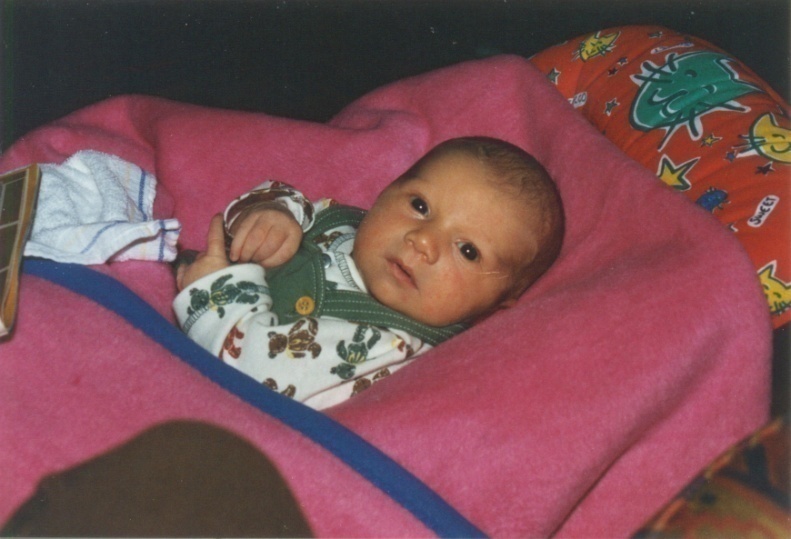 Lichamelijke, geestelijke en sociale ontwikkeling
Leeftijden
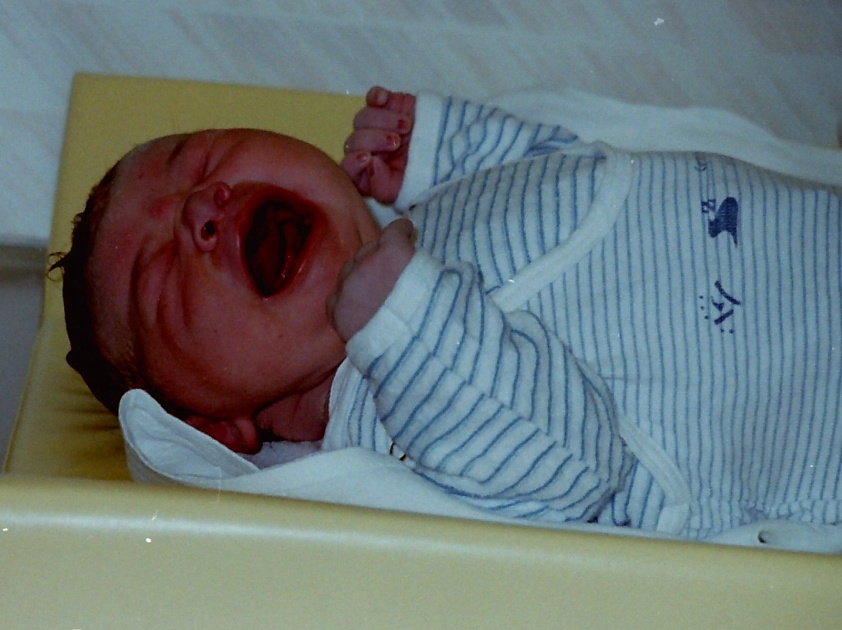 baby 0 – 1 jaar
 peuter 1 ½ - 3 jaar
 kleuter 4 – 6 jaar
 schoolkind 6 - 12 jaar
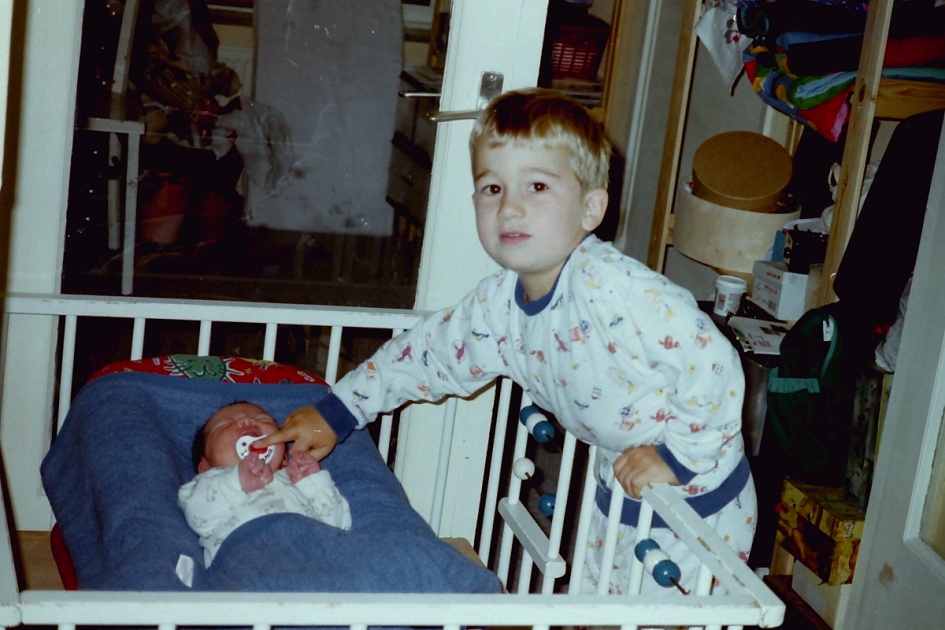 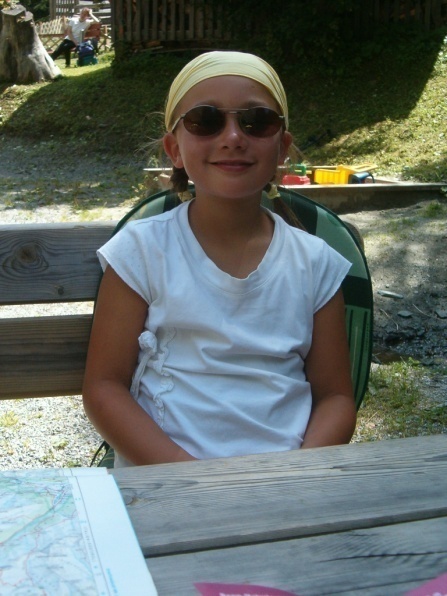 Lichamelijke, geestelijke en sociale ontwikkeling
Lichamelijke ontwikkeling
Grove motoriek
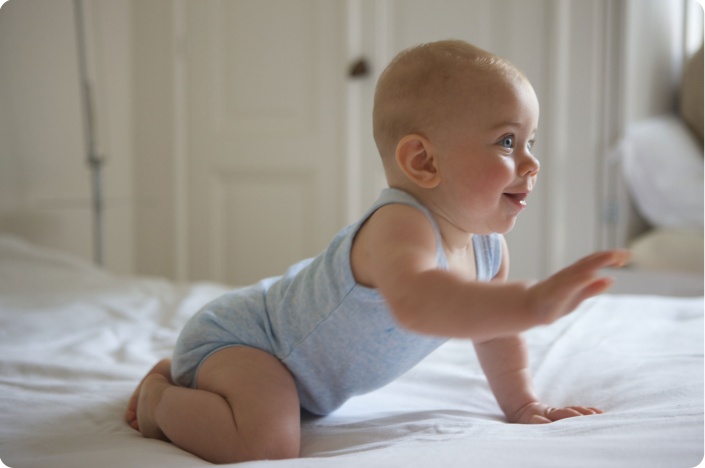 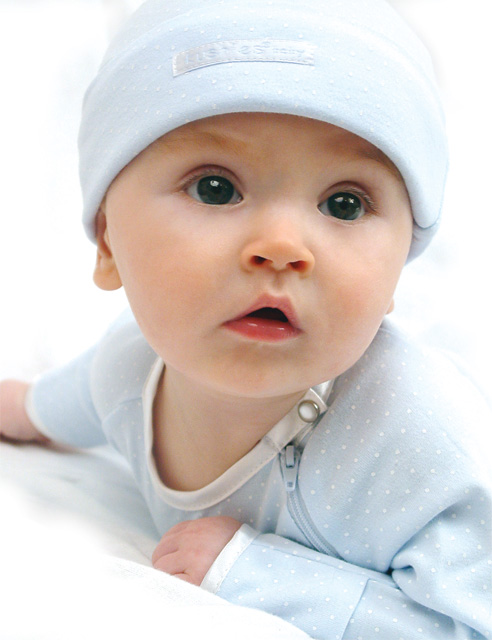 Zitten, staan, kruipen, lopen, fietsen, bal overgooien, springen = grote bewegingen.
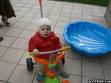 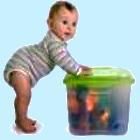 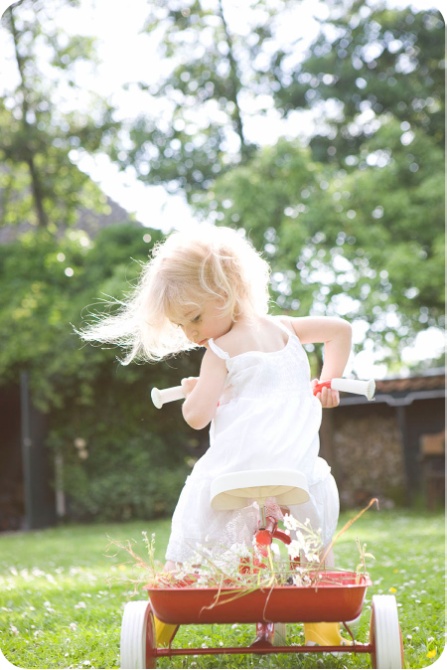 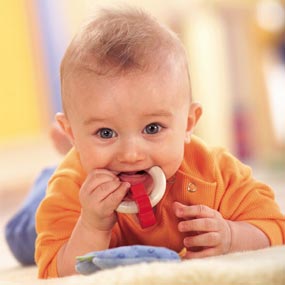 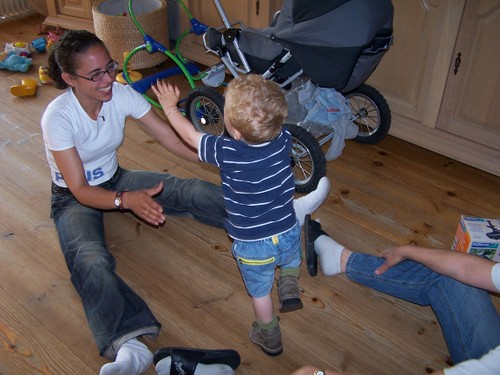 Fijne motoriek
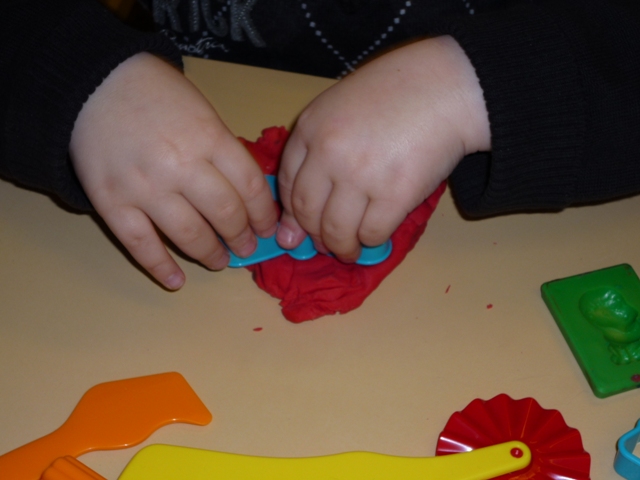 Knippen, rijgen, puzzelen, kleuren, tekenen, kleien, schrijven, prikken = kleine bewegingen.
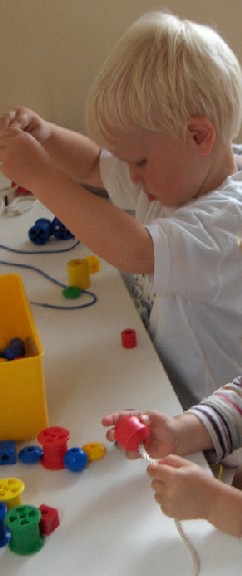 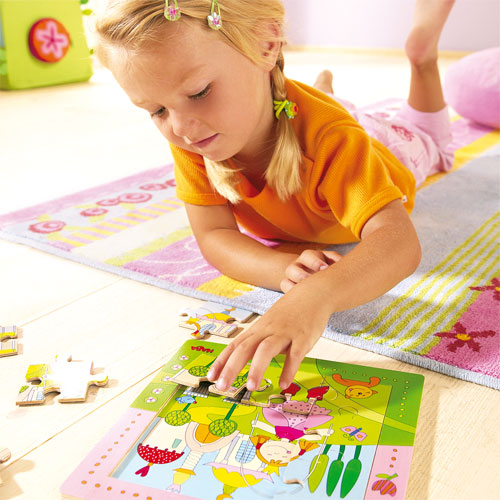 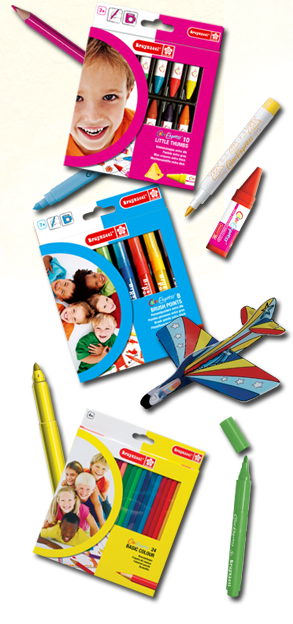 Geestelijke ontwikkeling
Liefde, veiligheid, geborgenheid, knuffelen, aandacht, zingen, praten, voorlezen ….
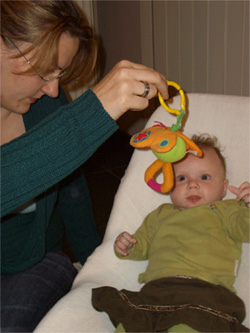 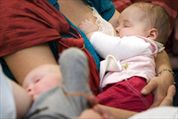 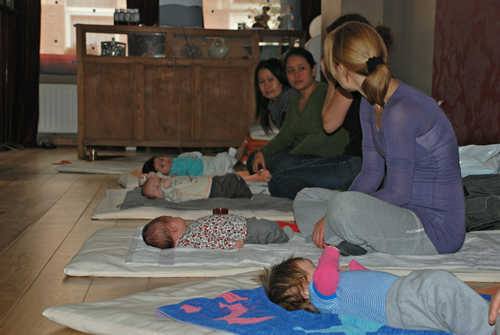 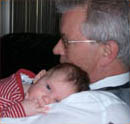 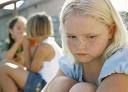 Taalontwikkeling
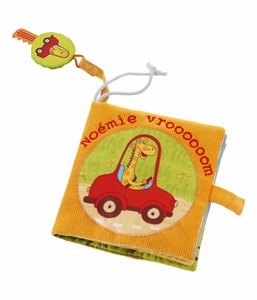 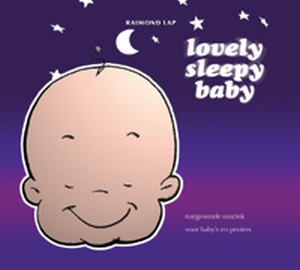 Praten
Muziek luisteren
Zingen
Gedichtjes en rijmpjes
Poppenkast
Voorlezen
Woordjes aanleren
Klanken, brabbelen, huilen
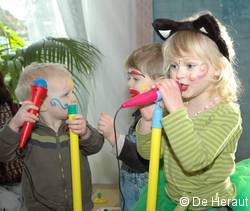 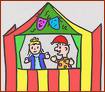 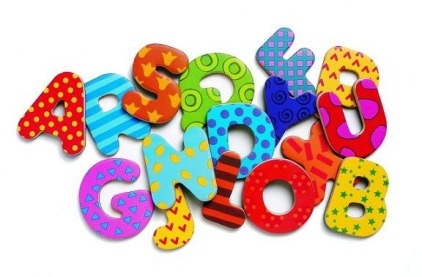 Sociale ontwikkeling
Liefde, veiligheid, geborgenheid, knuffelen, aandacht, grenzen stellen, opvoeden, praten, beschermen.
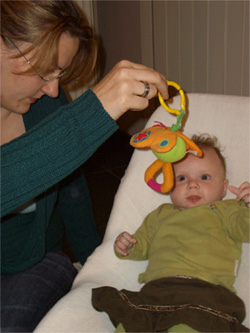 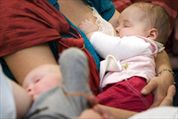 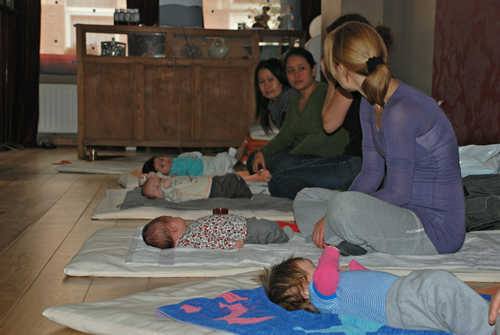 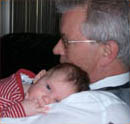 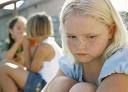 Leren omgaan met anderen
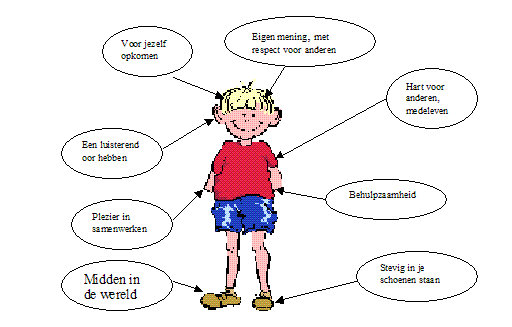 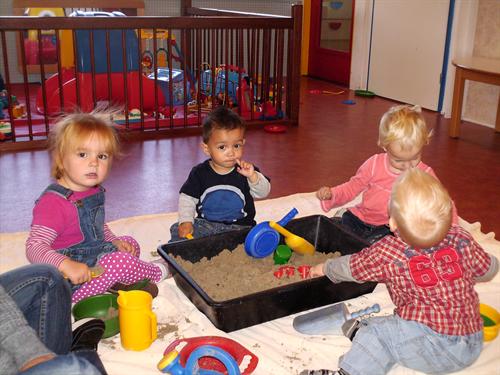 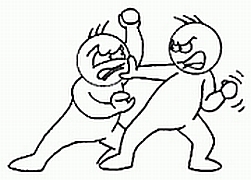